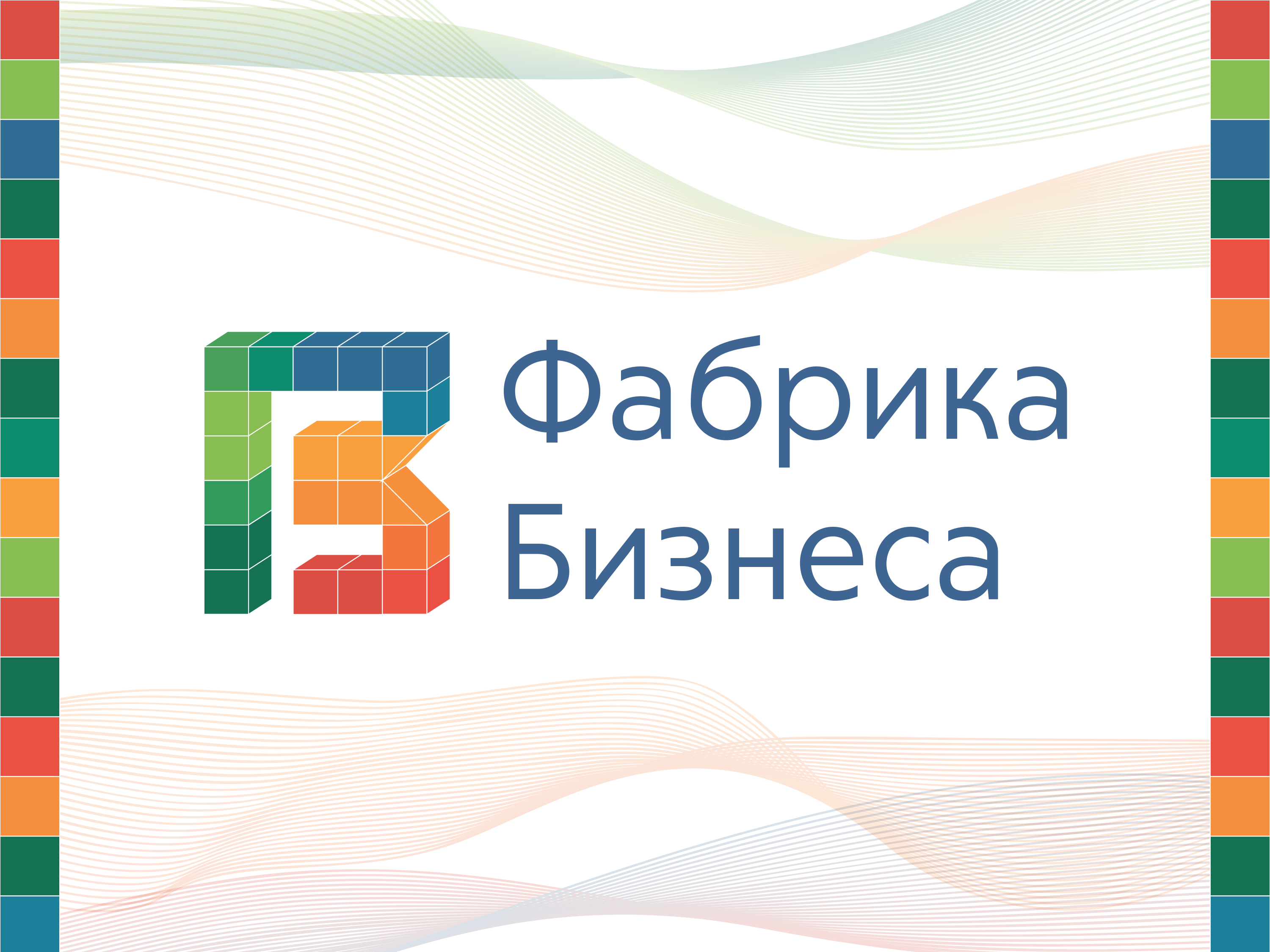 АНАЛИЗ МОТИВОВ МОРАЛЬНОГО ДОЛГА И АЛЬТРУИЗМА В СИСТЕМЕ МОТИВАЦИИ ВОЛОНТЕРОВ ПРИ РАБОТЕ В НАЦИОНАЛЬНЫХ ЗАОЧНЫХ ШКОЛАХ И ЕЖЕГОДНЫХ СЕЗОННЫХ ШКОЛАХ ДЛЯ МОТИВИРОВАННЫХ ШКОЛЬНИКОВ ИЗ ЧИСЛА СТУДЕНТОВ ОРГАНИЗАЦИЙ ВЫСШЕГО ОБРАЗОВАНИЯ
Материал презентации подготовлен с привлечением специалистов:
Шиловой Н. П., аналитика Центра развития лидерства в образовании Института образования НИУ ВШЭ.
Кравцова А. А., специалиста Центра взаимодействия с работодателями ФГАОУ ВО «Уральский федеральный университет имени первого Президента России Б.Н.Ельцина».
Понятие морального долга
2
Побуждения морального долга
Моральный долг имеет связь с такими моральными понятиями, как гуманизм, патриотизм, добросовестность, инициативность, дисциплинированность, честность, трудолюбие, творческая активность, способность к действию, умному самоограничению. Моральный долг личности обязательно предусматривает осуществление самоопределения и оказывается в его способности «осознать собственные действия и необходимость личного взноса в жизнь общества да и ответственность за них; свободно и инициативно избирать цель, которая имеет общественно значимое содержание для субъекта; согласовывать свои намерения, возможности и индивидуальные качества с требованиями конкретной деятельности и сферы взаимодействия с социальной средой.
Моральный долг человека предполагает:
3
Выполнение морального долга
4
Мотивы выполнения морального долга в волонтёрской деятельности
5
Понятие альтруизма
6
Моральный долг и альтруизм в волонтёрской деятельности
7
8
Волонтёрство  отвечает естественной потребности быть членом группы, ценностям и целям которой доброволец может полностью соответствовать.
9
Моральный выбор в деятельности волонтёра
10
Заключение
11